Enkätundersökning ST-utbildning i ortopedi
den 11 oktober 2022
137
Totalt antal svar
Skapad: den 9 september 2022
Fullständiga svar: 137
F1: I vilken region arbetar du?
Svarade: 137   Hoppade över: 0
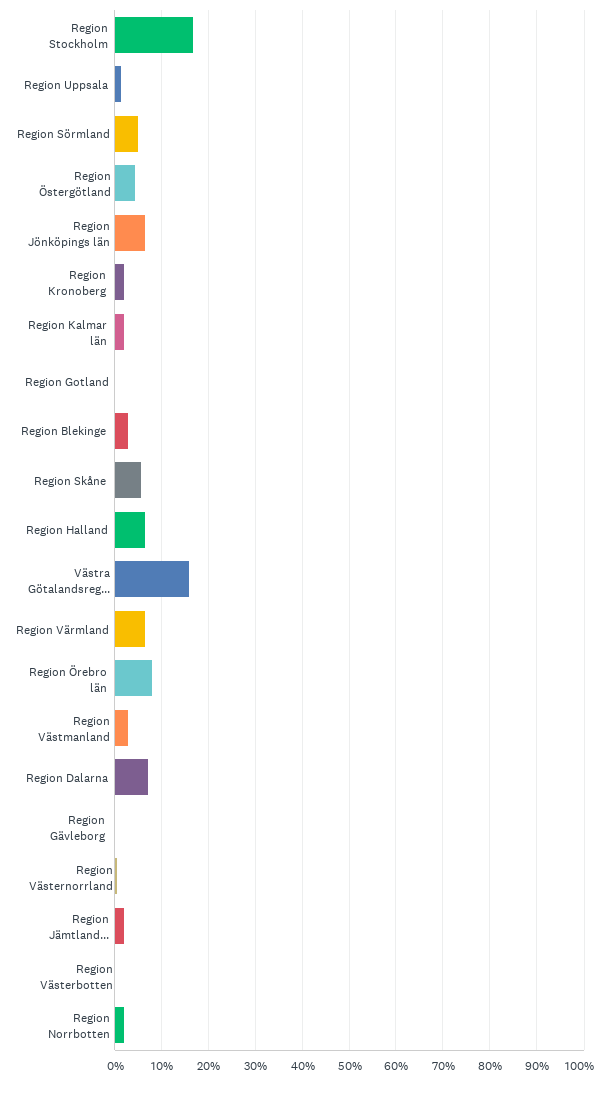 F1: I vilken region arbetar du?
Svarade: 137   Hoppade över: 0
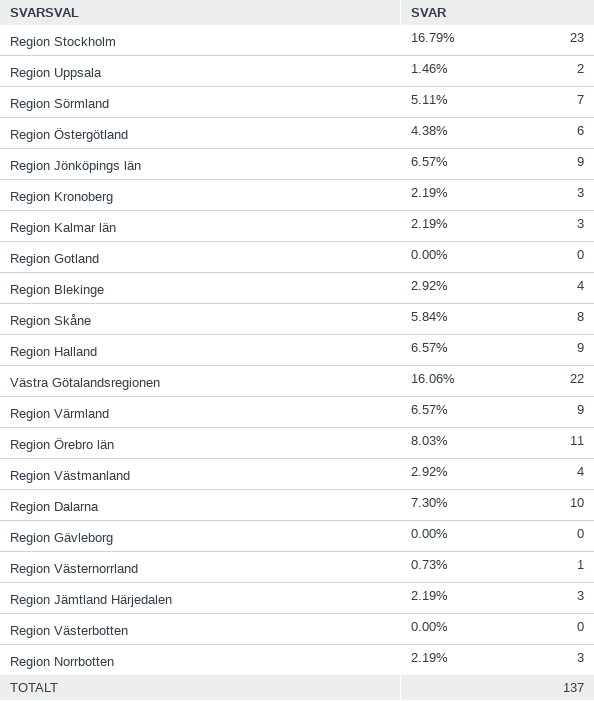 F2: På vilket sjukhus eller ort arbetar du?
Svarade: 137   Hoppade över: 0
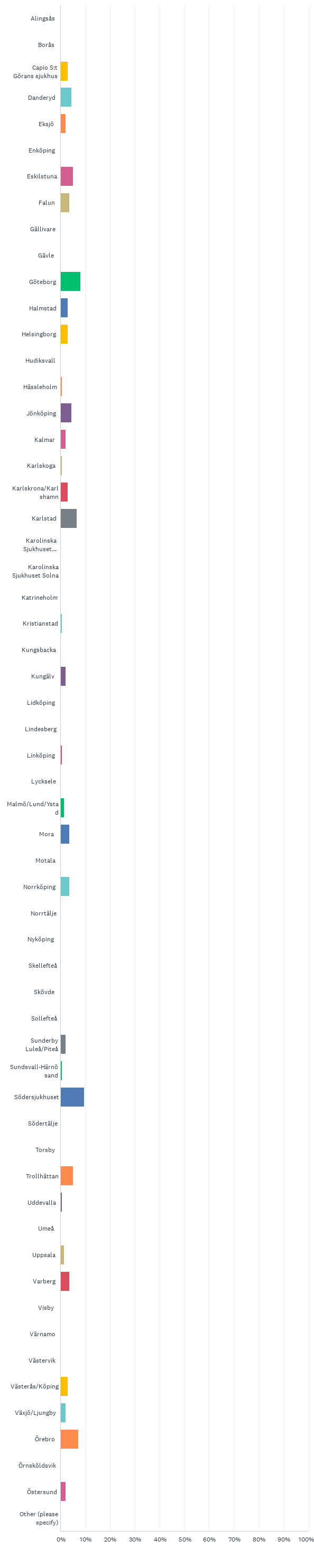 F2: På vilket sjukhus eller ort arbetar du?
Svarade: 137   Hoppade över: 0
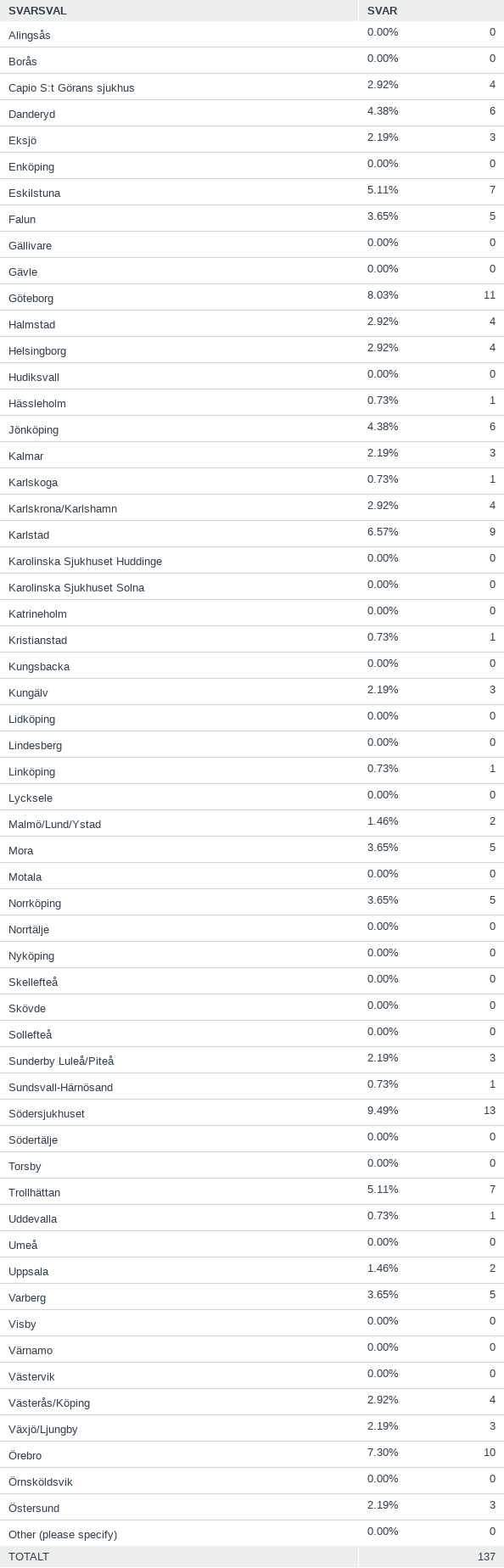 F3: Hur många år har du gjort på din ST?
Svarade: 137   Hoppade över: 0
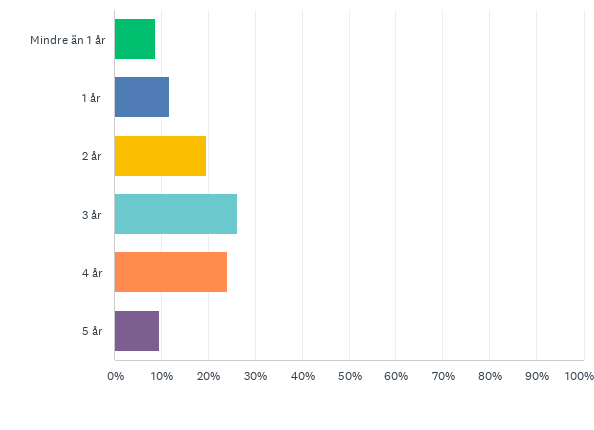 F3: Hur många år har du gjort på din ST?
Svarade: 137   Hoppade över: 0
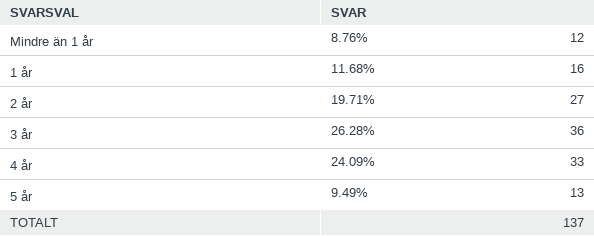 F4: I förhållande till var du befinner dig i din ST, anser du dig ha de kirurgiska färdigheter som du borde ha?
Svarade: 137   Hoppade över: 0
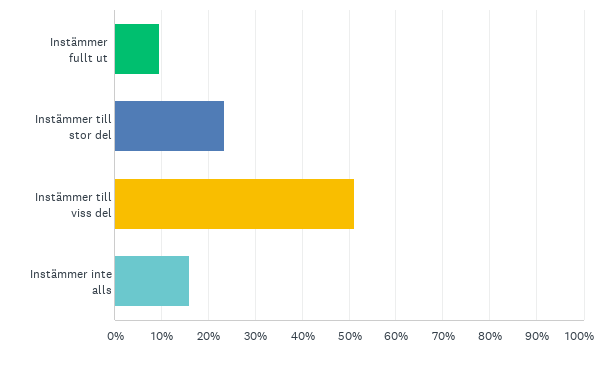 F4: I förhållande till var du befinner dig i din ST, anser du dig ha de kirurgiska färdigheter som du borde ha?
Svarade: 137   Hoppade över: 0
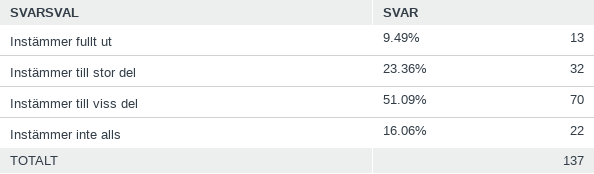 F5: Används strukturerad metod för handledning under kirurgiska ingrepp på din klinik, till exempel "Ge kniven vidare"?Länk till checklista för Ge kniven vidare
Svarade: 137   Hoppade över: 0
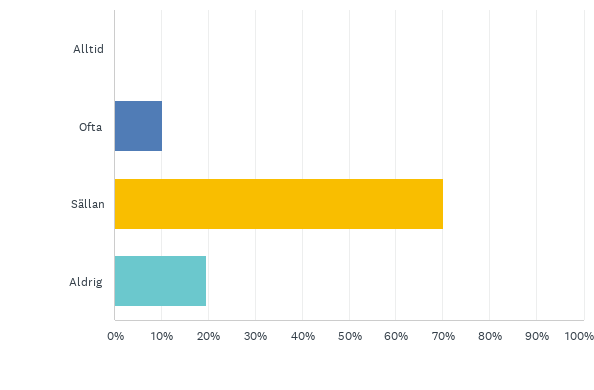 F5: Används strukturerad metod för handledning under kirurgiska ingrepp på din klinik, till exempel "Ge kniven vidare"?Länk till checklista för Ge kniven vidare
Svarade: 137   Hoppade över: 0
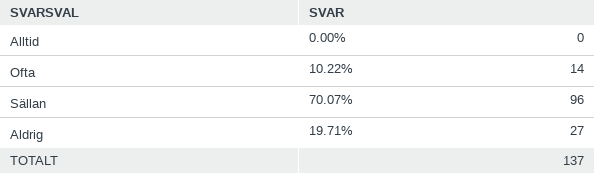 F6: Ges du möjlighet att vara huvudoperatör under handledning av senior kollega?
Svarade: 137   Hoppade över: 0
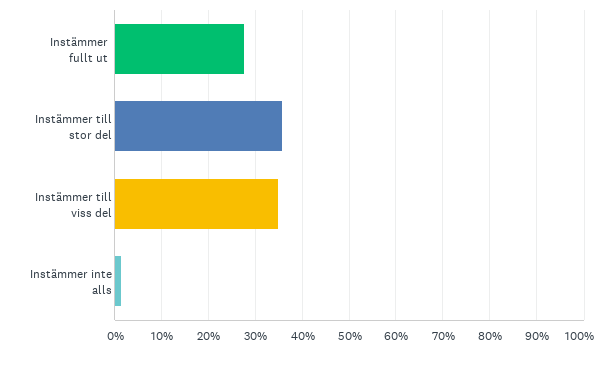 F6: Ges du möjlighet att vara huvudoperatör under handledning av senior kollega?
Svarade: 137   Hoppade över: 0
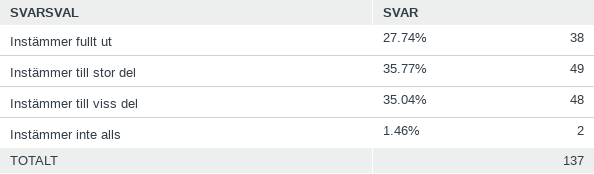 F7: Får du vara med seniora kollegor och planera kirurgiska ingrepp?
Svarade: 137   Hoppade över: 0
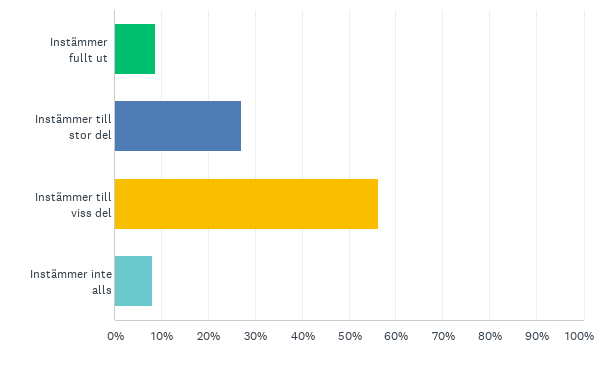 F7: Får du vara med seniora kollegor och planera kirurgiska ingrepp?
Svarade: 137   Hoppade över: 0
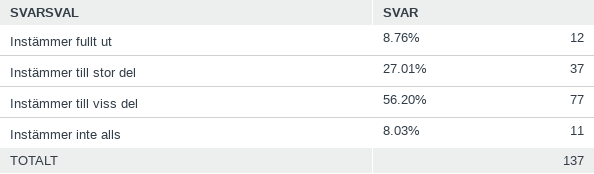 F8: Får du feedback efter operationer kring vad du gör bra och vad du kan förbättra?
Svarade: 137   Hoppade över: 0
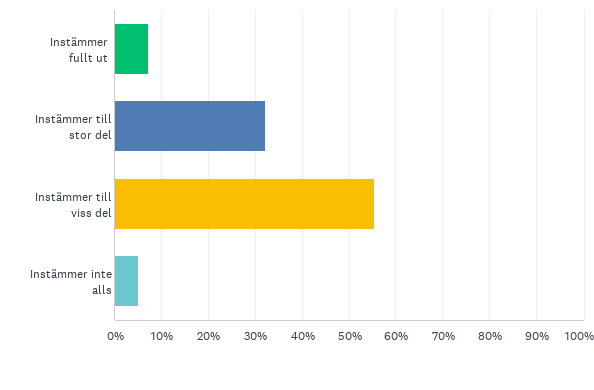 F8: Får du feedback efter operationer kring vad du gör bra och vad du kan förbättra?
Svarade: 137   Hoppade över: 0
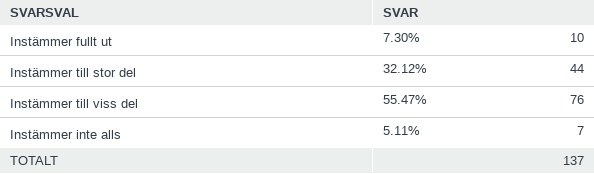 F9: Har du regelbundet schemalagd tid för teoretiska studier?
Svarade: 137   Hoppade över: 0
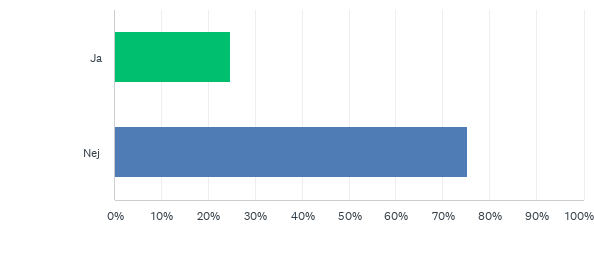 F9: Har du regelbundet schemalagd tid för teoretiska studier?
Svarade: 137   Hoppade över: 0
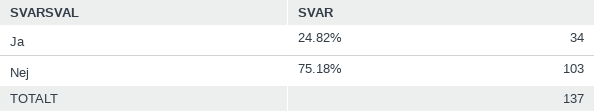 F10: Har du regelbundet schemalagd handledningstid?
Svarade: 137   Hoppade över: 0
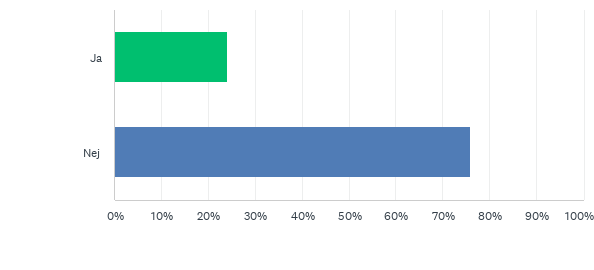 F10: Har du regelbundet schemalagd handledningstid?
Svarade: 137   Hoppade över: 0
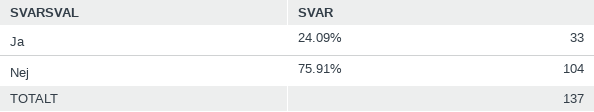